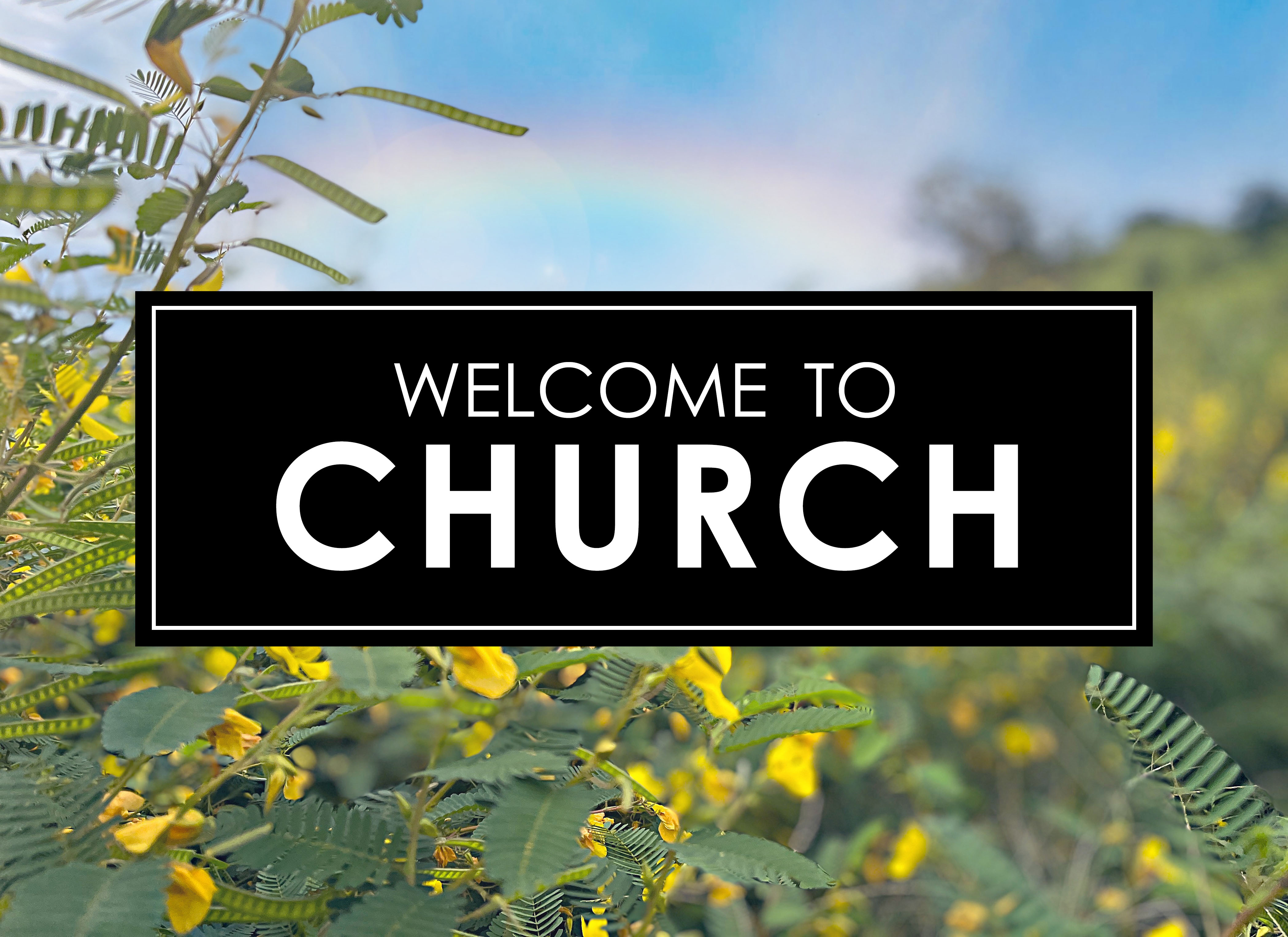 Wait with REVERENCE
Enter in SILENCE
Worship from JOY
PRELUDE

WELCOME & ANNOUNCEMENTS

AFFIRMATION OF MISSION STATEMENT
Our Mission Statement 
As disciples of Jesus Christ, led by the Holy Spirit, we experience God’s unconditional love,
and we witness to others by discovering and sharing our gifts.
* SONG OF PRAISE:  Lord, Prepare Me (Sanctuary) No. 701 GTG
Lord, prepare me to be a sanctuary, 
pure and holy, tried and true. 
With thanksgiving, I’ll be a living 
sanctuary for you.
* CALL TO WORSHIP:  
 	
L:	From sea to shining sea, 
P:	Let the sovereignty of God’s name be praised.
L:	From the White Mountains . . . the Cascades of Oregon, 
P:		Let the echo of praise resound!
L:	From the mouths of children and the prayers of the saints,
P:		Let gratitude and gladness abound. 
Cont’d.
L:	Great is our God.
P:		And greatly to be praised!
L: 	With joyful praise flowing from our lips, and gratitude welling up within our hearts, let us worship God!
*  HYMN OF PRAISE: No. 564	 O Beautiful for Spacious Skies
O beautiful for spacious skies,
For amber waves of grain,
For purple mountain majesties
Above the fruited plain!
America! America!
God shed His grace on thee,
And crown thy good with servanthood
From sea to shining sea!
. . .
O beautiful for pilgrim feet,
Whose stern, impassioned stress
A thoroughfare for freedom beat
Across the wilderness!
America! America!
God mend thine every flaw,
Confirm thy soul in self-control,
Thy liberty in law!
. . .
O beautiful for heroes proved
In liberating strife,
Who more than self their country loved,
And mercy more than life!
America! America!
May God thy gold refine
Till all success be nobleness
And every gain divine.
. . .
O beautiful for patriot dream
That sees beyond the years
Thine alabaster cities gleam,
Undimmed by human tears!
America! America!
God shed His grace on thee
And crown thy good with servanthood
From sea to shining sea!
PRAYER OF CONFESSION:  (in silence then in unison)
Eternal yet merciful God, in whom we live, move, and have our being, whose face is hidden from us by our sins, cleanse us from all our offenses, and deliver us from proud thoughts and vain desires. 
. . .
Forgive our sins, and set us free from a past we cannot change; open us to a future in which we can be changed; and grant us grace to grow more and more into the image and likeness of Jesus himself. In Jesus’ name, we pray. Amen.
ASSURANCE OF PARDON:	

L:	By Christ’s grace and through Christ’s love, we have been saved through faith. This is not our own doing; it is the gift of God. Live ready loving and forgiving as freely as Christ has loved and forgiven us. And celebrate.

P:	In the name of Jesus Christ, we are forgiven!  Let us forgive one another.
* CELEBRATING CHRIST’S FORGIVENESS:  No. 298		 	 v. 1
There’s a wideness in God’s mercy,
Like the wideness of the sea;
There’s a kindness in God's justice,
Which is more than liberty.
There is no place where earth’s sorrows
Are more felt than up in heaven;
There is no place where earth’s failings
Have such kindly judgment given.
* EXCHANGE OF CHRIST’S PEACE:

Pastor: 	The peace of Christ be with you.

People: 	And also with you.      
   
Welcome one another with Christ’s peace.
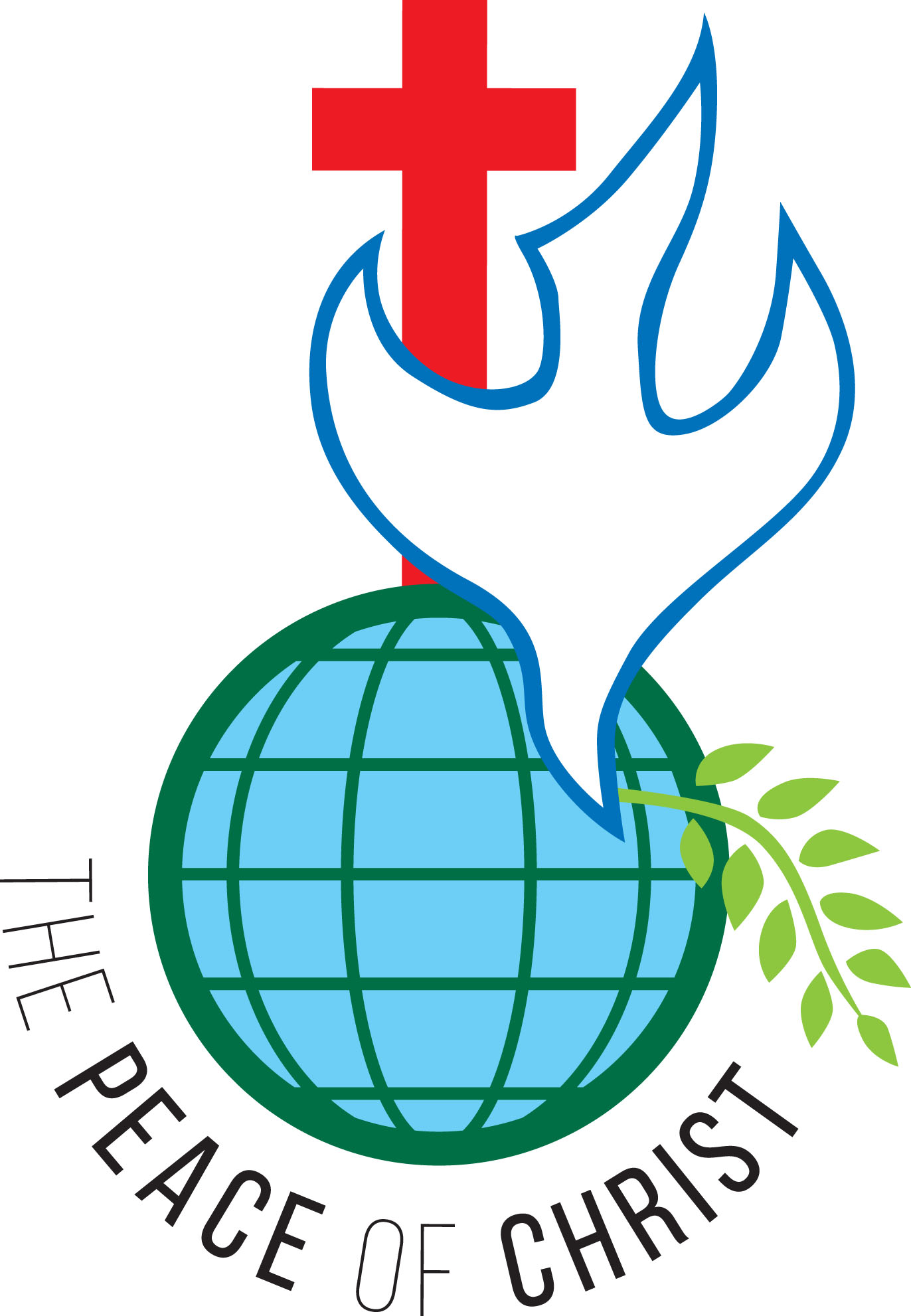 GIVING OF OUR GIFTS & OFFERTORY:
Our God has blessed us, so let us extend God’s Blessing as we present our Tithes and Offerings.

     
Thank you for being faithful stewards of your church family with your prayers, your time, talent, and your financial resources. 

Contributions may also be made: 
Electronically on the church website at fpcb-nj.org; 
By reoccurring electronic withdrawal; or by
By mailing your offering to the church: P.O. Box 385, Blairstown, NJ.
* DOXOLOGY:  No. 592     Praise God
Praise God, from whom all blessings flow;  Praise God all creatures here below; 
Praise God above, ye heavenly host; 
Praise Father, Son, and Holy Ghost. Amen.



* PRAYER OF DEDICATION
DECLARING GOD‘S  WORD

HEBREW BIBLE READING: 2 Samuel 5: 1–10
God confirmed David king and shepherd of Israel.

5 Then all the tribes of Israel came to David at Hebron and said, “Look, we are your bone and flesh. 2 For some time, while Saul was king over us, it was you who led out Israel and brought it in. The Lord said to you, ‘It is you who shall be shepherd of my people Israel, you who shall be ruler over Israel.’ ” 3 So all the elders of Israel came to the king at Hebron, and King David made a . . .
covenant with them at Hebron before the Lord, and they anointed David king over Israel. 4 David was thirty years old when he began to reign, and he reigned forty years. 5 At Hebron he reigned over Judah seven years and six months, and at Jerusalem he reigned over all Israel and Judah thirty-three years.
6 The king and his men marched to Jerusalem against the Jebusites, the inhabitants of the land, who said to David, “You will not come in here; . . .
even the blind and the lame will turn you back,” thinking, “David cannot come in here.” 7 Nevertheless, David took the stronghold of Zion, which is now the city of David. 8 David had said on that day, “Whoever would strike down the Jebusites, let him get up the water shaft to attack the lame and the blind, those whom David hates.” Therefore it is said, “The blind and the lame shall not come into the house.” 9 David occupied the stronghold and named it the city of David. David built the . . .
city all around from the Millo inward. 10 And David became greater and greater, for the Lord of hosts was with him.
EPISTLE LESSON: 2 Corinthians 12: 1–12, 13: 4–5 
God’s grace and power is sufficient for us in our weakness.
12 It is necessary to boast; nothing is to be gained by it, but I will go on to visions and revelations of the Lord. 2 I know a person in Christ who fourteen years ago was caught up to the third heaven—whether in the body or out of the body I do not know; God knows. 3 And I know that such a person—whether in the body or out of the body I do not know; God knows—4 was caught up into paradise and heard things that are not to be told, . . .
that no mortal is permitted to repeat. 5 On behalf of such a one I will boast, but on my own behalf I will not boast, except of my weaknesses. 6 But if I wish to boast, I will not be a fool, for I will be speaking the truth. But I refrain from it, so that no one may think better of me than what is seen in me or heard from me, 7 even considering the exceptional character of the revelations. Therefore, to keep me from being too elated, a thorn was given me in the flesh, a messenger of Satan . . .
to torment me, to keep me from being too elated. 8 Three times I appealed to the Lord about this, that it would leave me, 9 but he said to me, “My grace is sufficient for you, for power is made perfect in weakness.” So I will boast all the more gladly of my weaknesses, so that the power of Christ may dwell in me. 10 Therefore I am content with weaknesses, insults, hardships, persecutions, and calamities for the sake of Christ, for whenever I am weak, then I am strong. . . .
11 I have been a fool! You forced me to it. Indeed you should have been the ones commending me, for I am not at all inferior to these super-apostles, even though I am nothing. 12 The signs of an apostle were performed among you with utmost patience, signs and wonders and mighty works.
4 For he was crucified in weakness but lives by the power of God. For we are weak in him, but in dealing with you we will live with him by the power of God. . . .
5 Examine yourselves to see whether you are living in the faith. Test yourselves. Do you not realize that Jesus Christ is in you?—unless, indeed, you fail to meet the test!
PASTOR DAVID’S MEDITATION:  

Creeds, Confessions, and Catechisms:
V. Our God Is Able
RESPONDING TO GOD’S WORD

* AFFIRMATION OF FAITH:	The Westminster Confession, 1649, (6.012)
We affirm that God hath all life, glory, goodness, blessedness, in and of himself; and is alone in and unto himself all-sufficient, not standing in need of any creatures which he hath made, nor deriving any glory from them, but only manifesting his own glory, in, by, . . .
unto, and upon them. God alone is the fountain of all being, of whom, through whom, and to whom, are all things; and hath most sovereign dominion over them, to do by them, for them, or upon them, whatsoever himself pleaseth. In his sight all things are open and manifest; his knowledge is infinite, infallible, and independent upon . . .
the creature. . . . God is most holy in all his counsels, in all his works, and in all his commands. To God is due from angels and people, and every living creature, whatsoever worship, service, or obedience God is pleased to require of them.
***
We believe in God who places joy in our souls, dancing in our toes and songs in our hearts. I believe God wanted gladness to flow like a river, so in divine love God created a bountiful earth with plenty for all to share. I believe in Jesus, who partied with outcasts and sinners, and touched the broken so they could leap and dance. I believe Jesus . . .
opened the doors and set an extra place so we could feast.  
I believe in the Holy Spirit, who prompts us to smile, who sends us invitations to come and dine, who nudges us to openness and tenderness. I believe the Spirit is present every time we gather to break bread and stirs within us the desire to live joyfully . . .
and walk hopefully. Forever, I will live in the embrace of God’s mysterious and miraculous love and be a witness to Christ’s resurrection joy. Amen.
* COMMUNION HYMN:    For Everyone Born, vv. 1, 3–5   No. 769, GTG

For everyone born, a place at the table, 
for everyone born, clean water and bread,
a shelter, a space, a safe place for growing, 
for everyone born, a star overhead,
and God will delight when we are creators of justice and joy, compassion and peace: 
yes, God will delight when we are creators of justice, . . . justice and joy!
. . .
For young and for old, a place at the table, 
a voice to be heard, a part in the song, 
the hands of a child in hands that are wrinkled, for young and for old, the right to belong, and God will delight when we are creators of justice and joy, compassion and peace: yes, God will delight when we are creators of justice, . . . justice and joy!


. . .
For just and unjust, a place at the table,
abuser, abused, with need to forgive,
in anger, in hurt, a mindset of mercy,
for just and unjust, a new way to live,
and God will delight when we are creators of justice and joy, compassion and peace: 
yes, God will delight when we are creators of justice, . . . justice and joy!
Cont’d
For everyone born, a place at the table, 
to live without fear, and simply to be,
to work, to speak out, to witness and worship, 
for everyone born, the right to be free, 
and God will delight when we are creators of justice and joy, compassion and peace: 
yes, God will delight when we are creators of justice, . . . justice and joy!
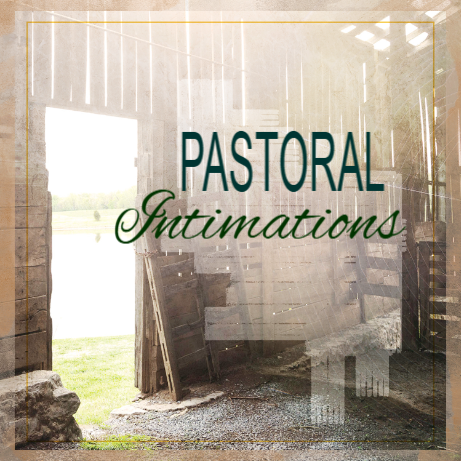 SACRAMENT OF HOLY COMMUNION

INVITATION TO THE LORD’S TABLE:
L:	Friends, this is the joyful feast of the people of God! 
P: 	People will come from east and west, and from north and south, and sit at the table in the kingdom of God.
L:	Behold, how good and pleasant it is when brothers and sisters dwell in unity.

P:	God sent the whole world God’s only Son.  Since God loved us so much, we too, should love one another.

L:	This is the Lord’s Table. Our Savior invites all who are truly sorry for their sins and would humbly put their trust in him to come to the feast which he has prepared. Listen to the life-giving and life-empowering words of our Savior Jesus Christ:
“Come to me, all you that are weary and are carrying heavy burdens, and I will give you rest. Take my yoke upon you, and learn from me; for I am gentle and humble in heart, and you will find rest for your souls. For my yoke is easy, and my burden is light.“	                       Matthew 11: 28–30

 ”This is indeed the will of my Father, that all who see the Son and believe in him may have eternal life, and I will raise them up on the last day.”	                      John 6: 40

“Behold, I stand at the door and knock; if those who hear my voice open the door, I will come in to them and eat with them, and they with me.”		   Revelation 3: 20
L:	The Lord be with you.
P: 	And with your spirit.
L:	Lift up your hearts.
P: 	We lift them to the Lord.
L:	Let us give thanks to the Lord our God.
P:	It is right to give God our thanks and praise.
PRAYER OF THANKSGIVING, PRAYERS OF THE PEOPLE, & THE LORD’S PRAYER:

Pastor: 	Holy Lord . . . as we pray together: 
Nourished at this table, O God, may we know the power of Christ’s redemptive love and may we live in the power of his grace and truth. Give us courage to dismantle and break down the barriers that separate us from your love and from living lovingly on this planet, within this nation and in this community. . . .
In Jesus’ name, we pray saying:

Our Father who art in heaven,
Hallowed be thy name. 
Thy kingdom come, thy will be done; 
On earth as it is in heaven.
Give us this day our daily bread; 
And forgive us our debts, 
As we forgive our debtors; 
And lead us not into temptation,
But deliver us from evil, 
For Thine is the kingdom 
And the power and the glory, forever.  Amen.
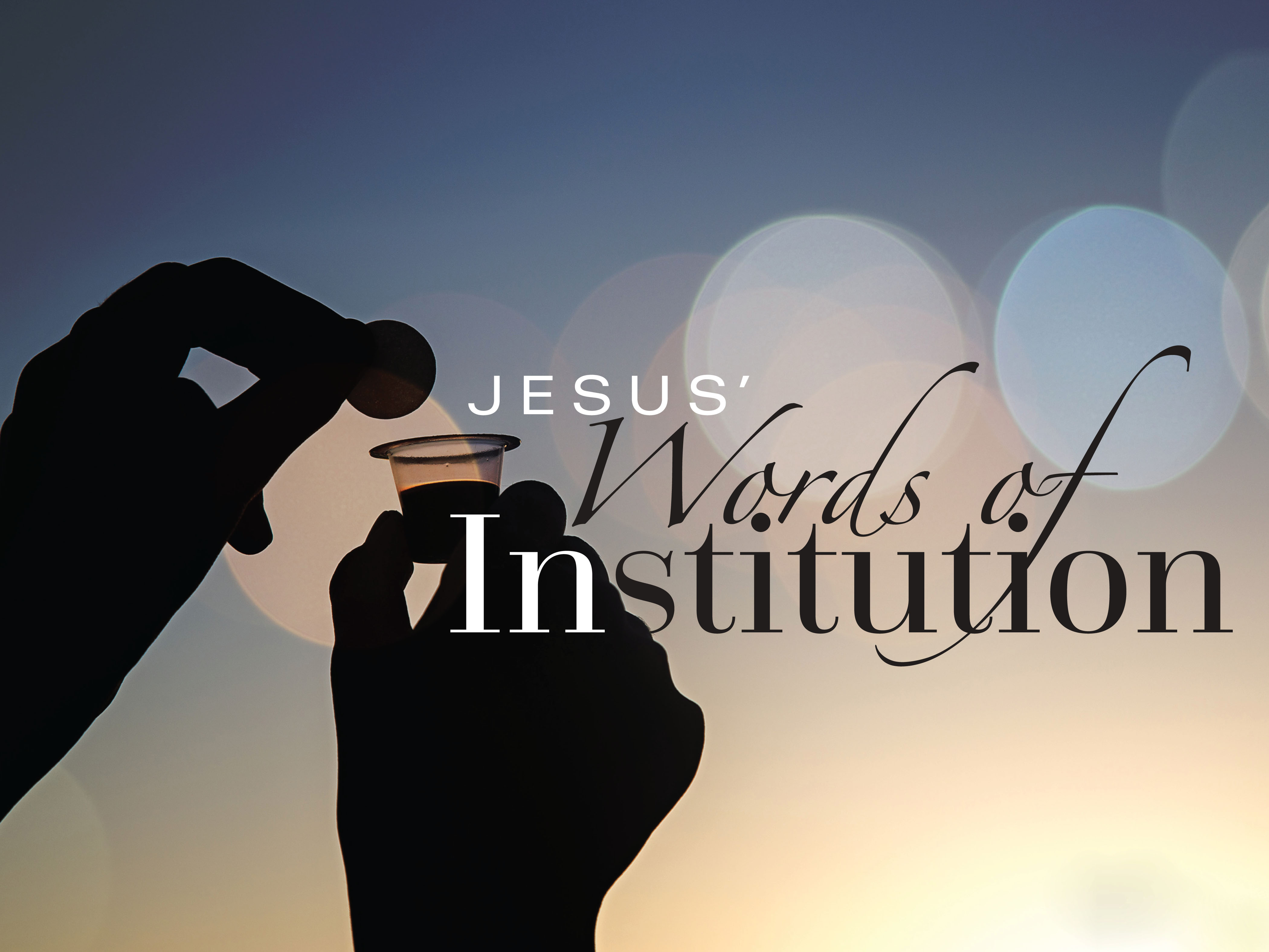 OFFERING OF THE ELEMENTS: 
    Approach the Table, 
	receive the bread,	take the cup, 
	and return to your pew.
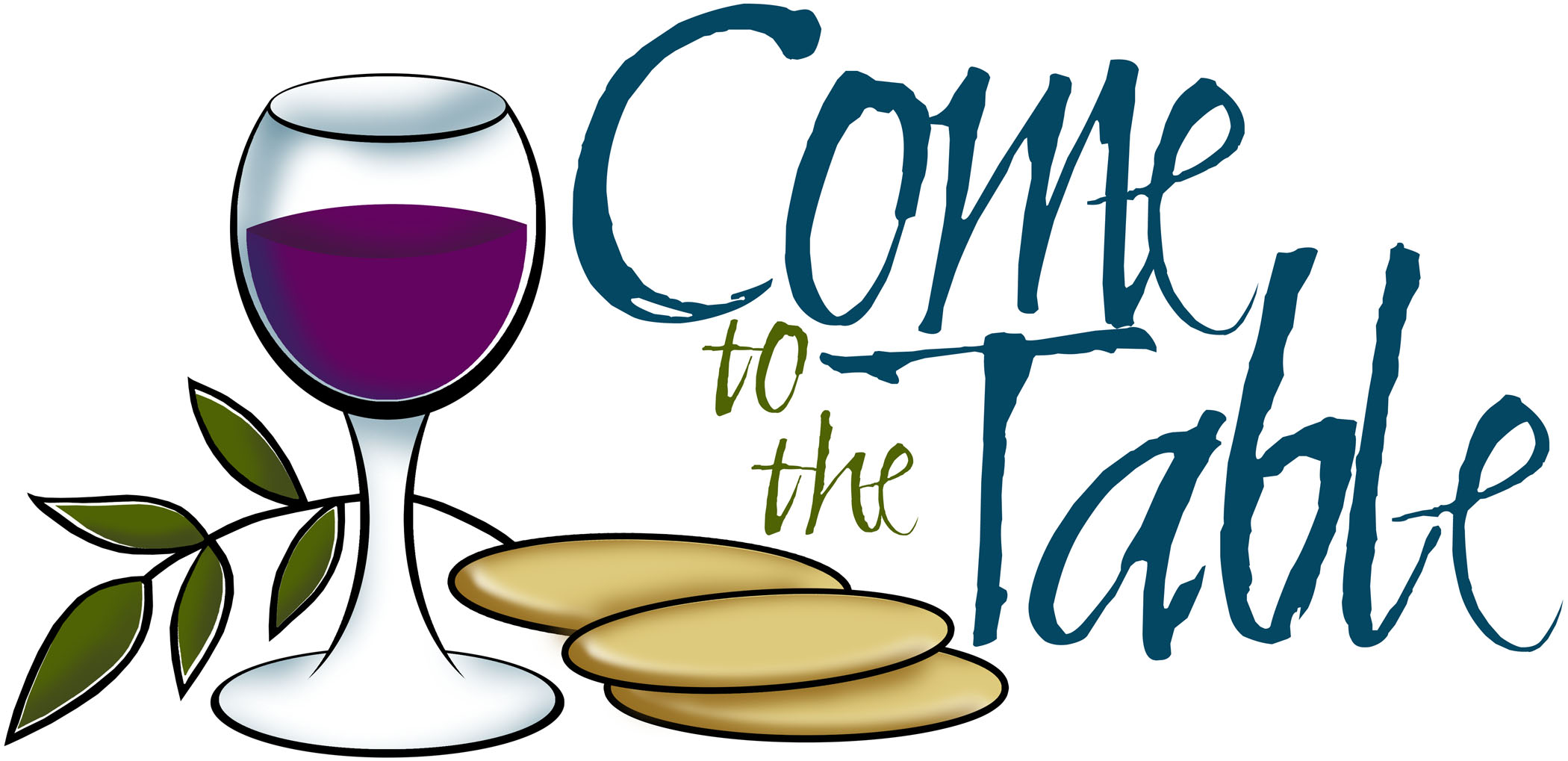 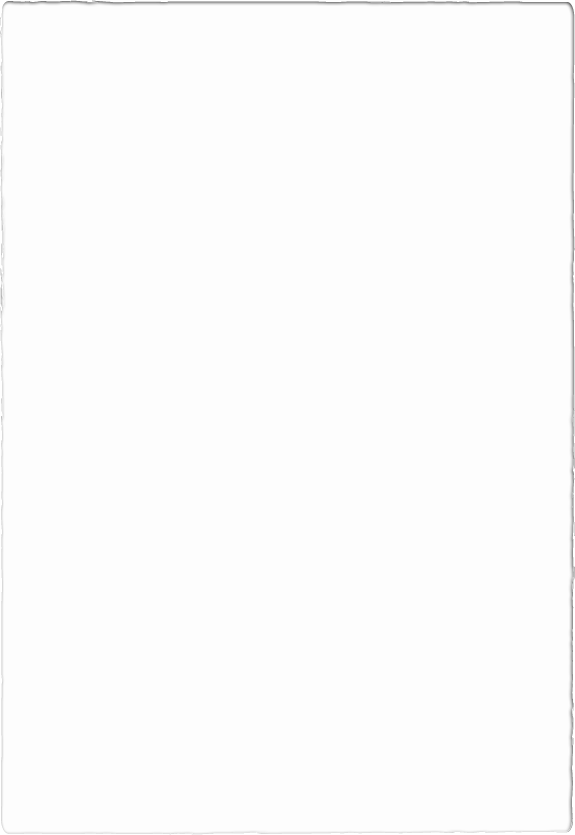 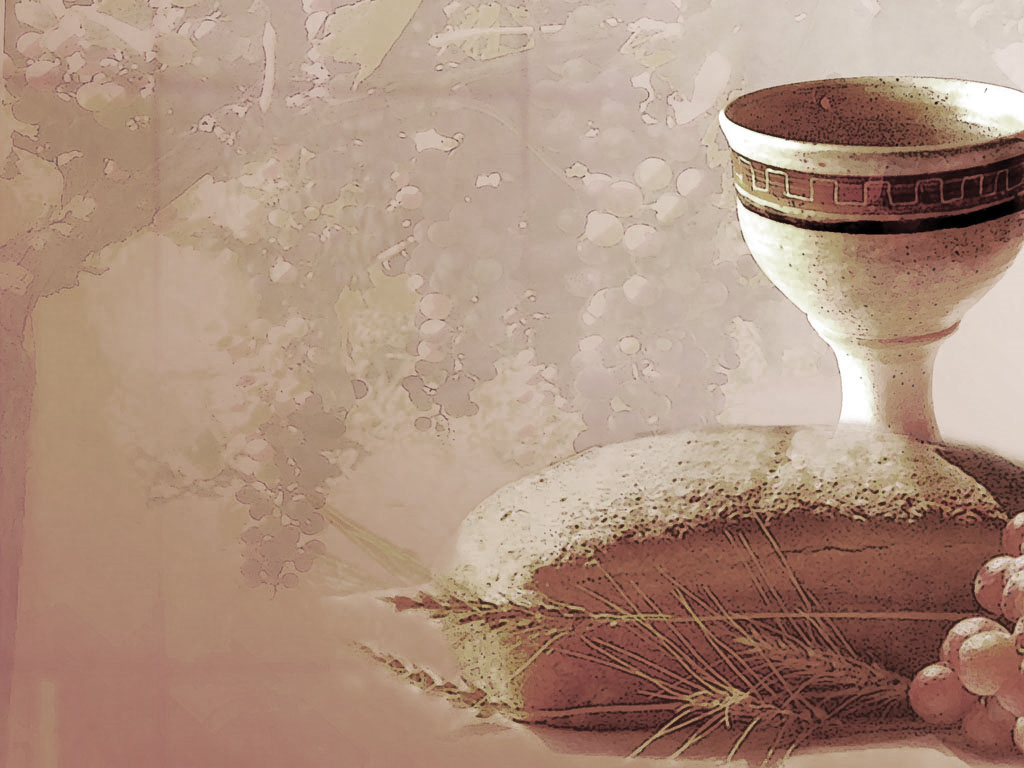 SHARING THE BREAD:	
Jesus said, “I am the bread of life. Whoever comes to me will never be hungry...” (Jn. 6:35a) 
Let us eat this bread in remembrance of Christ and may the spirit that is in him be in us also.

DRINKING THE CUP:
Jesus said, “I am the vine, you are the branches, apart from him, we can do nothing.” 
Drink this cup in remembrance of Christ and may the spirit in which he died be our Spirit.
COMMUNION BLESSING:
Let us give thanks to the Lord our God.
By your Spirit, strengthen our souls to be brave and bold in Christ’s Service. Use our offerings and our lives for your glory and gain, in Jesus’ name, our crucified and risen Lord, we pray.  Amen.
DEPARTING IN GOD’S NAME
* HYMN:    No. 561	       My Country, 'Tis of Thee
My country, ’tis of thee,
Sweet land of liberty,
Of thee I sing;
Land where my fathers died,
Land of the pilgrims’ pride,
From every mountainside,
Let freedom ring!
. . .
My native country, thee,
Land of the noble free,
Thy name I love;
I love thy rocks and rills,
Thy woods and templed hills;
My heart with rapture thrills,
Like that above.
. . .
Let music swell the breeze,
And ring from all the trees,
Sweet freedom’s song;
Let mortal tongues awake;
Let all that breathe partake;
Let rocks their silence break,
The sound prolong.
. . .
Our fathers’ God, to Thee,
Author of liberty,
To Thee we sing;
Long may our land be bright
With freedom’s holy light;
Protect us by Thy might,
Great God, our King.
* CHARGE TO THE PEOPLE & BENEDICTION

* CHORAL BENEDICTION

    POSTLUDE
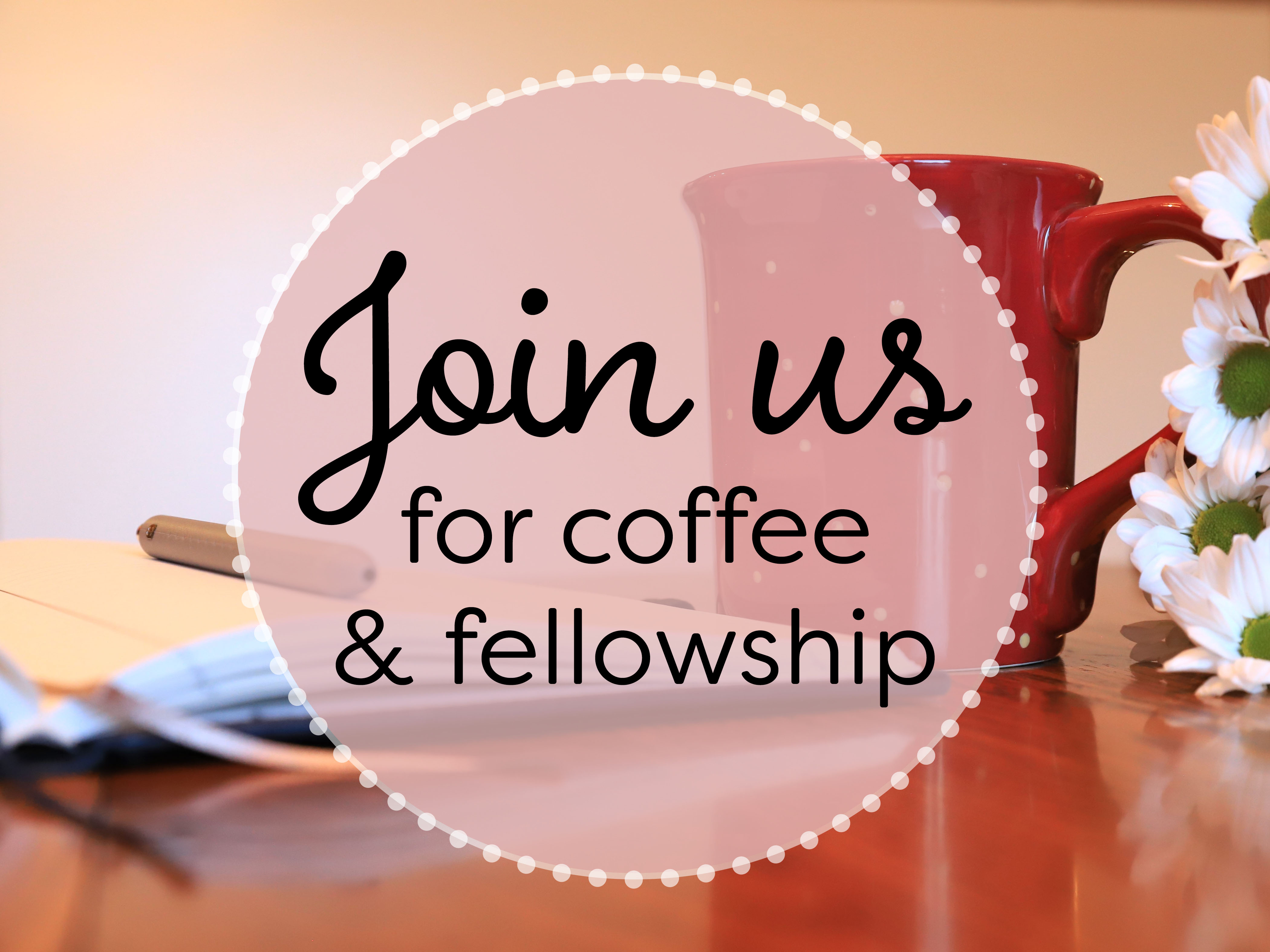 Our worship has ended—our Christian Witness begins!